Л.Н. ГУМИЛЕВ АТЫНДАҒЫ ЕУРАЗИЯ ҰЛТТЫҚ УНИВЕРСИТЕТІ
10-ДӘРІС

Ағынды  вакуумдық сорғылар
ДӘРІС ЖОСПАРЫ:
Су ағынды вакуумдық сорғы
Газ ағынды вакуумдық сорғы
Бу ағынды вакуумдық сорғы
Криогенді ағынды сорғылар
1. Су ағынды вакуумдық сорғы
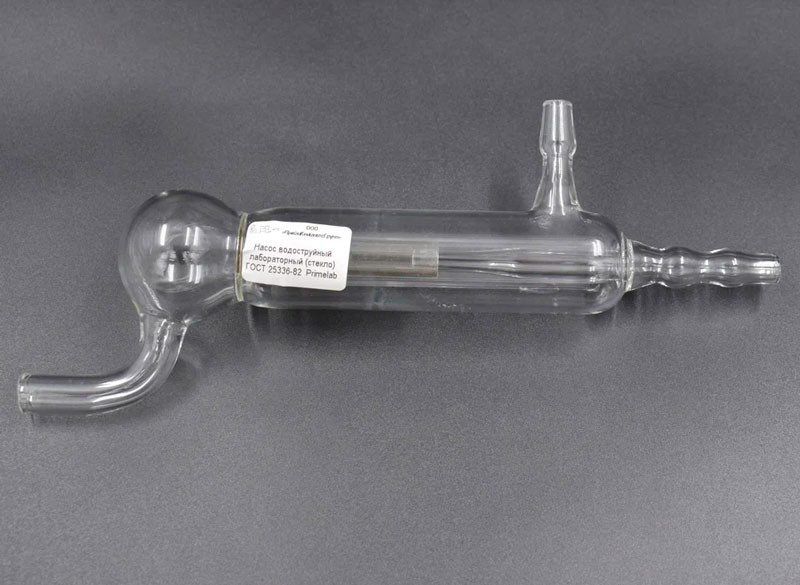 Су ағынды вакуумдық сорғысы таяз вакуумды қамтамасыз ету үшін қарапайым және арзан шешім болып табылады. Ол кәдімгі ағын суда жұмыс істейді, электр желісіне қосылуды, ерекше назар аударуды немесе күтімді қажет етпейді.
1. Су ағынды вакуумдық сорғы
Жұмыс жасау принципі
Жұқа түтік арқылы ағып жатқан сұйықтық ағынын елестетіп көріңіз. Егер қандай да бір аймақта түтіктің диаметрі азаятын болса, онда оның ішіндегі сұйықтықтың жылдамдығы артады, ал қысым сәйкесінше азаяды. Сирету пайда болады және қысымды теңестіру үшін су сорғыға бүйірлік дренаж арқылы қосылған ыдыстан ауаны ұстап алады. Құрылғы арқылы ағып жатқан су неғұрлым суық болса, соғұрлым ол қамтамасыз ете алатын вакуум тереңірек болады. Егер судың температурасы +30 °C болса, онда ыдыста пайда болатын қысым шамамен 30 мм.сын. бағ.  болады. 10 мм.сын. бағ. дейін қысымды қамтамасыз ету үшін температурасы +10°C болатын суық суды алуыңыз керек.
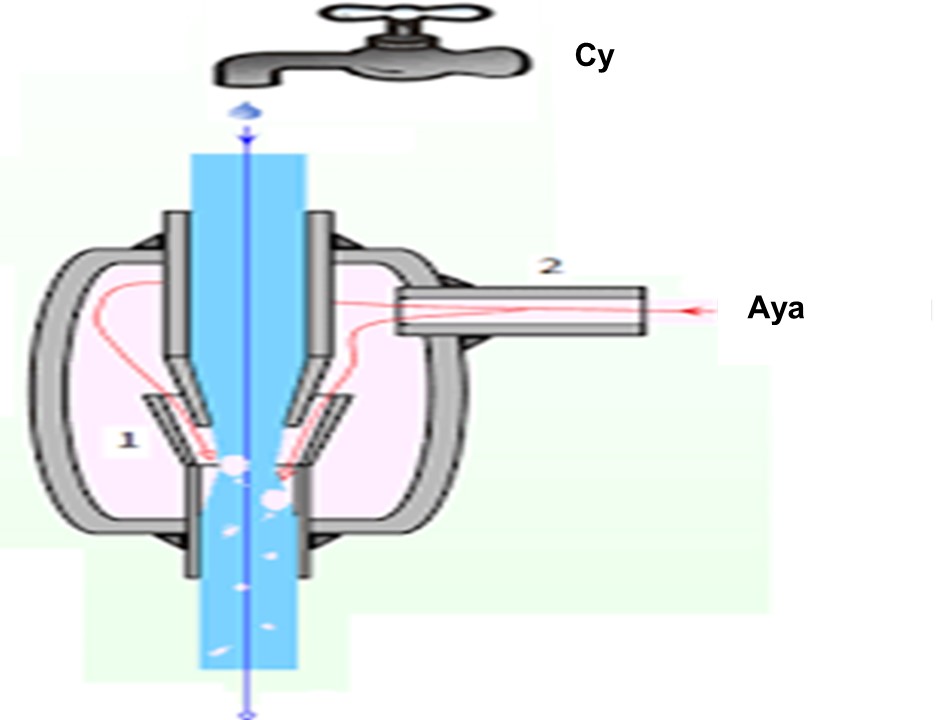 1. Су ағынды вакуумдық сорғы
ҚОЛДАНЫЛУЫ
Ағынды суларды өңдеу: Ағынды суларды тазарту және өңдеу жүйелерінде
Химия өнеркәсібі: Дистилляция, экстракция және басқа химиялық реакциялар процестерінде қолдану
Медициналық және биологиялық зертханалар: стерильді жағдайлар жасау және сезімтал материалдармен жұмыс істеу
1. Су ағынды вакуумды сорғы
2. Газ ағынды вакуумдық сорғы
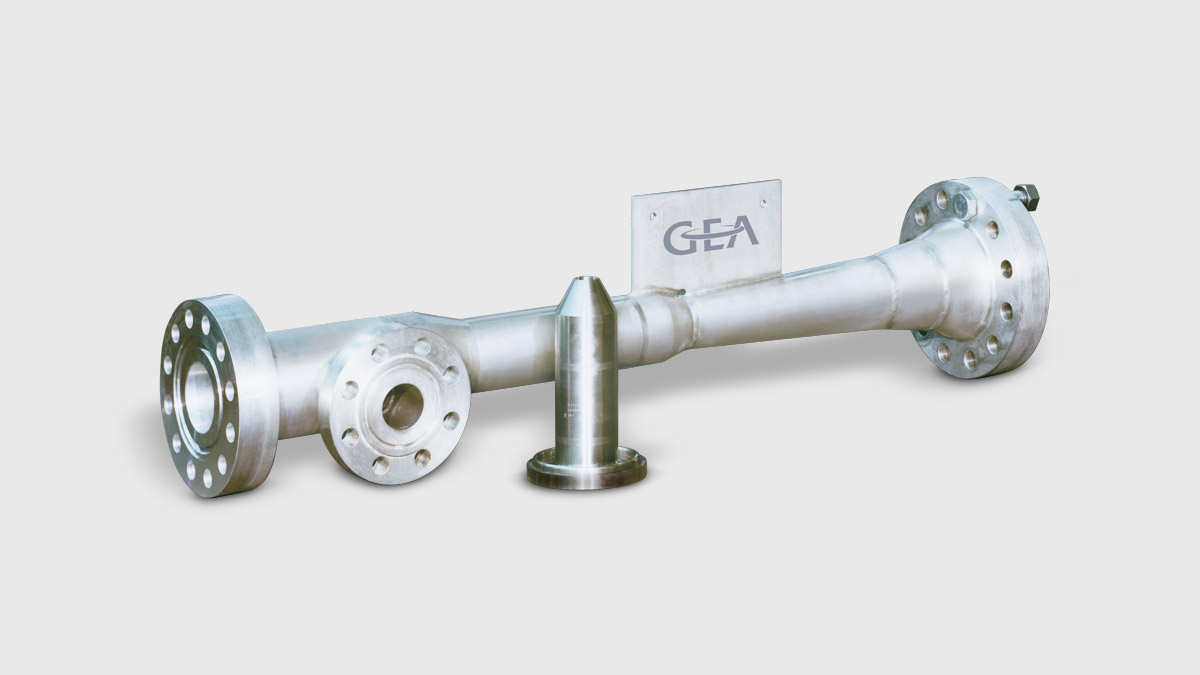 Газ ағынының вакуумдық сорғысы (немесе газ ағынының эжекторы) — вакуум жасау үшін газ ағынын пайдаланатын құрылғылар. Олар Эжекция принципі бойынша жұмыс істейді, онда жоғары қысымды газ ағыны жүйеден ауаны немесе басқа газдарды соруға мүмкіндік беретін төмен қысымды аймақ жасайды.
2. Газ ағынды вакуумдық сорғы
Газ ағынды вакуумдық жүйенің құрылымы
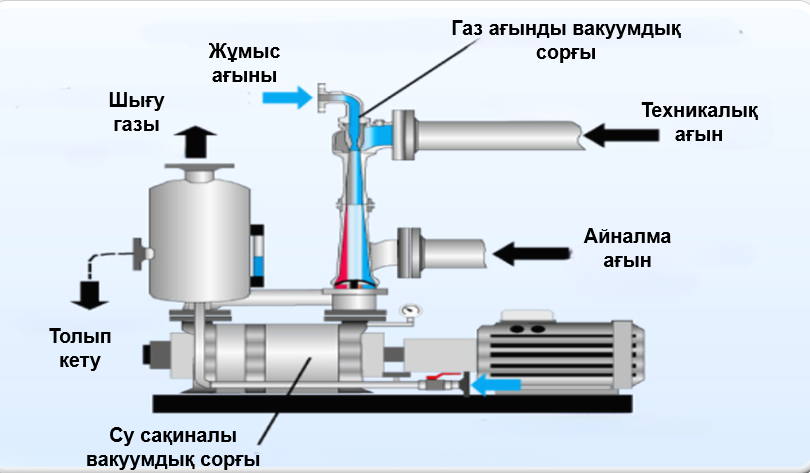 2. Газ ағынды вакуумдық сорғы
Газ ағынды вакуумдық сорғы саптама арқылы өтетін жоғары қысымды ағынды ("қозғаушы күш") жылдамдату арқылы жұмыс істейді, қысым энергиясын жылдамдыққа айналдырады. Жылдамдығы ең жоғары саптама түрінің айналасында төмен қысымды аймақ жасалады. Оны көбінесе құрылғының сору камерасы деп атайды.
Егер бұл аймақтағы қысым эжектордың бүйірлік кірісіне немесе "сору құбырына" қосылған сорғыш сұйықтықтың қысымынан төмен болса, ол эжектор корпусына тартылады/сорылады. Содан кейін сұйықтықтың екі ағыны эжектордың диффузорлық бөлімі арқылы өтеді, онда жылдамдық әр түрлі геометрия арқылы азаяды және қысым қалпына келеді.
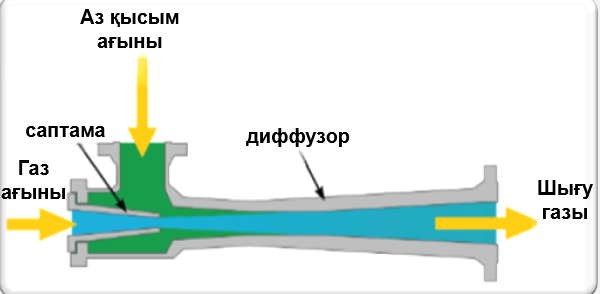 2. Газ ағынды вакуумдық сорғы
2. Газ ағынды вакуумдық сорғы
3. Бу ағынды вакуумдық сорғы
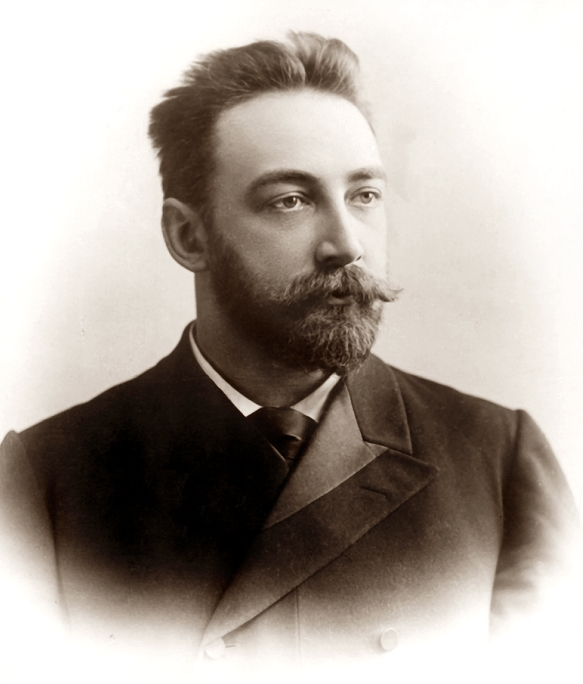 1901 жылы орыс физигі П.Н. Лебедев вакуумдық қондырғыларды қолдана отырып эксперименттер жүргізді. Оның қондырғыларында жоғары вакуумға жету үшін модификацияланған сынап поршенді сорғы қолданылды, онда қалдық газ молекулалары сынап буымен ұсталып, олармен бірге айдалды
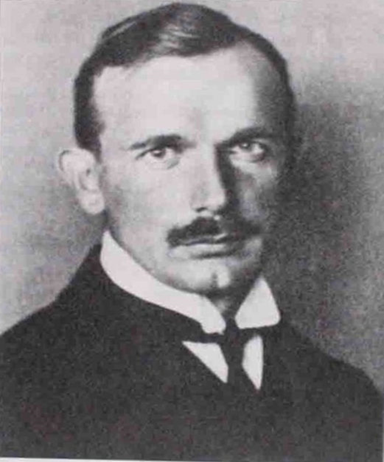 1913 жылы В. Геде бірқатар эксперименттерден кейін диффузиялық сорғының дизайнын жасап, патенттеді. Бұл Даму терең вакуумды алуға байланысты жұмыстар үшін өте перспективалы болды.Болашақта сорғы жұмысының теориялық негіздерін көптеген авторлар зерттеп, оның дизайны бірнеше рет жетілдірілді.
3. Бу ағынды вакуумдық сорғы
Бу ағынының диффузиялық сорғысының дизайны эжектор құрылғысына ұқсас, бірақ оның жұмыс принципі Бернулли Заңына емес, айдалатын газдың бу ағынына диффузиясына негізделген. Бу конденсацияланғаннан кейін жоғары вакуум аймағынан шығарылған газ форвакуумдық сорғымен сорылады. Саптаманы пайдалану төмен қысымда өнімділікті айтарлықтай арттырады: ұшты ағынның арқасында будың тірек қысымы төмендейді. Молекулалық сорғы сияқты, алдын ала және жоғары вакуумдық аймақтар поршеньмен, клапандармен немесе тығыздағыш сұйықтықпен бөлінбейді.
Бұл сорғының көптеген конструкциялары бар, олар негізінен саптаманың пішінімен ерекшеленеді.Бу ағынды диффузиялық сорғы және бу инжекторлық сорғы көбінесе екі сатылы сорғының қадамдары ретінде қолданылады. Бу инжекторы үлкен форвакуум қысымында жақсы жұмыс істейді және негізінен алдын-ала саты ретінде қолданылады.Сынаптың уыттылығы оны май сияқты қауіпсіз және ыңғайлы жұмыс сұйықтықтарына ауыстыруға әкелді. Паром майының диффузиялық сорғылары дизайн бөлшектерінде ерекшеленеді, бірақ бірдей принципті қолданады.
Бу ағынды вакуумды сорғы құрылымы келесідей:
Қыздырғыш
Сынап
Сорылатын сыйымдылық
Салқындатушы сұйықтық
Вакуумға дейін
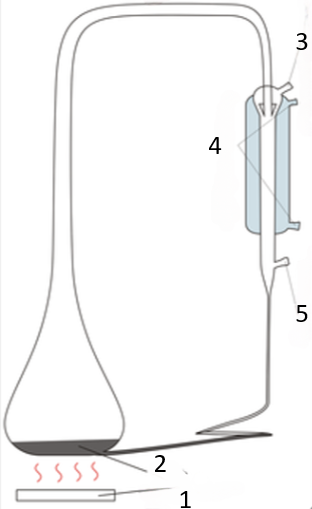 3. Бу ағынды вакуумдық сорғы
3. Бу ағынды вакуумдық сорғы
4. Криогенді ағынды сорғылар
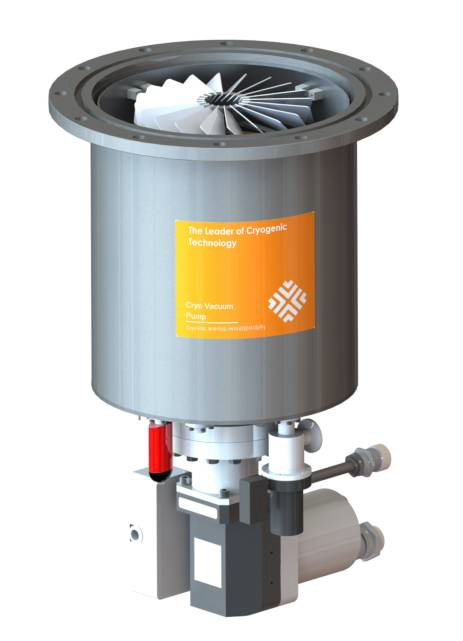 Криогендік ағынды вакуумдық сорғы криогендік және ағынды вакуумдық сорғылардың жұмыс принциптерін біріктіреді. Ол газдарды конденсациялау үшін криогендік температураны және вакуум жасау үшін эжекторлық принципті қолданады.
4. Криогенді ағынды сорғылар
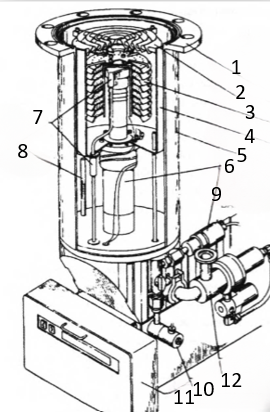 Криогенді ағынды вакуумдық сорғының құрылымы:
Орнату фланеці
Криотақталар (Т = 80 К)
Криотақталар (Т=15K)
Сәулелі экран(T=80 K)
Вакуумдық ыдыс
Цилиндрлік салқындатқыш
Қыздырғыш
Сүзгі
Криогендік вакуумметр
Үрлеу клапаны
Форвакуум клапаны
Пернетақта
4. Криогенді ағынды сорғылар
КРИОГЕНДІ РЕАКТИВТІ ВАКУУМДЫҚ СОРҒЫНЫҢ ЖҰМЫС ІСТЕУ ПРИНЦІПІ
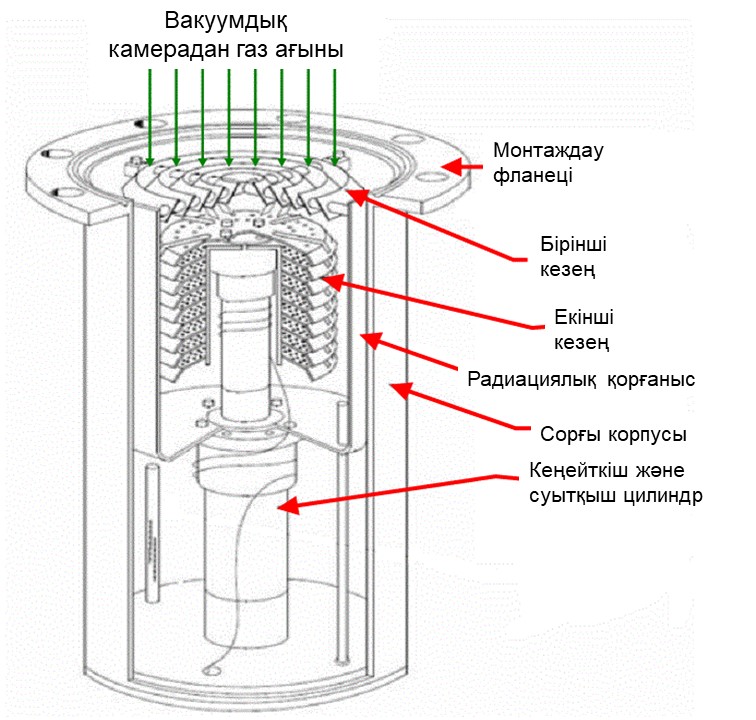 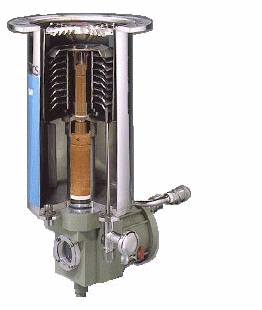 4. Криогенді ағынды сорғылар
4. Криогенді ағынды сорғылар.
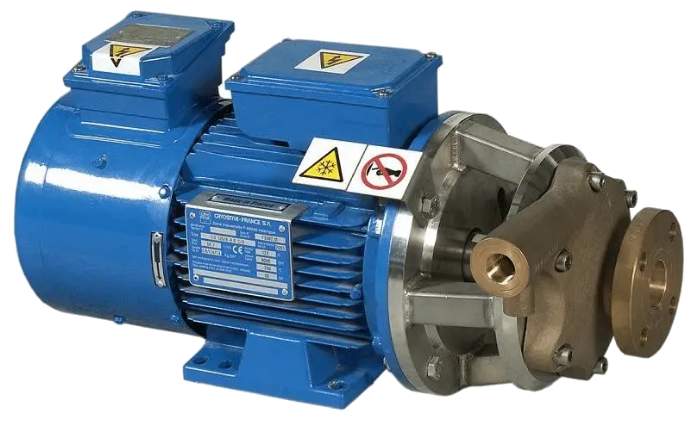 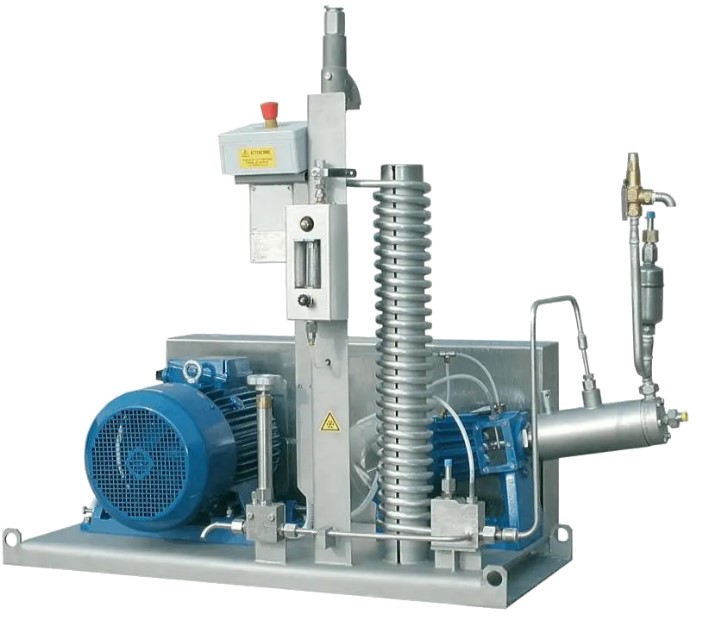 4. Криогенді ағынды сорғылар
Ғарыш өнеркәсібі: Спутниктер мен басқа Ғарыш аппараттарын сынау үшін терең ғарыштық жағдайларды модельдеу.
Ғылыми зерттеулер: Терең вакуум жағдайында материалдардың қасиеттерін зерттеу үшін қондырғыларда қолданылады.
Криогенді ағынды вакуумдық сорғының қолданылуы
Оптикалық технологиялар: Жоғары вакуум жағдайында оптикалық элементтерге жұқа қабықшалы жабындарды тұндыру
Аналитикалық жабдық: Масс-Спектрометрлерде, электронды микроскоптарды сканерлеуде және терең вакуумды қажет ететін басқа құрылғыларда қолданылады
4. Криогенді ағынды сорғылар
ҚҰРЫЛҒЫЛАРДЫҢ АРТЫҚШЫЛЫҚТАРЫ: 
     Қоршаған ортаны сорудың жоғары жылдамдығы; құрылымның тығыздығы; пайдалану қауіпсіздігі (қызып кетуден және шаңнан қорғау); қарапайымдылық / пайдалану қауіпсіздігі; тыныш жұмыс (сыртқы шу мен діріл пайда болмайды); "стерильді" вакуум жасалады; су буының айдау тиімділігі;құрылымның сенімділігі; ұзақ қызмет ету мерзімі; үнемді энергия шығыны.
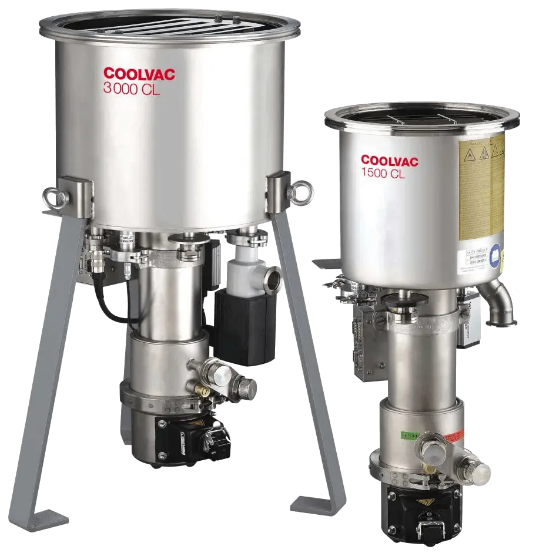 ҚҰРЫЛҒЫЛАРДЫҢ КЕМШІЛІКТЕРІ:
     Сорғы аяқталғаннан кейін регенерация процесінің қажеттілігі; шектеулі сыйымдылық.